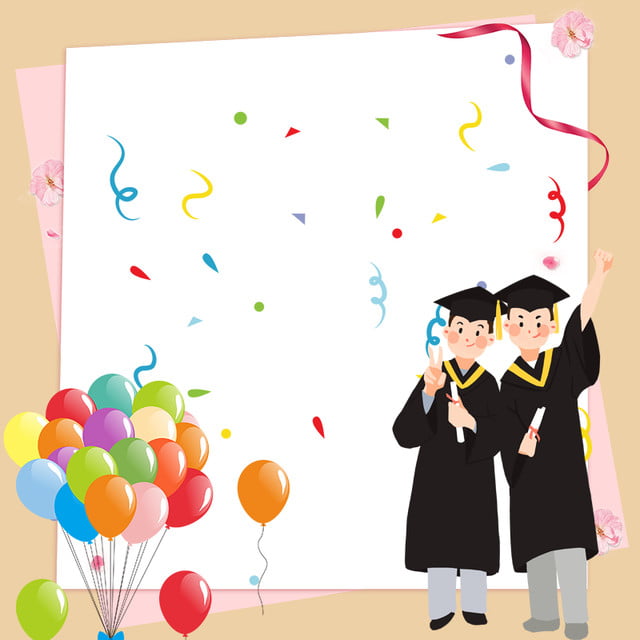 تحتفل أسرة القديسة   
       العذراء مريم للمغتربات 
                     اليوم بالخريجات 
                         والخريجين  
                               وكل عام والجميع فى 
                                         ملء النعمة والبركة
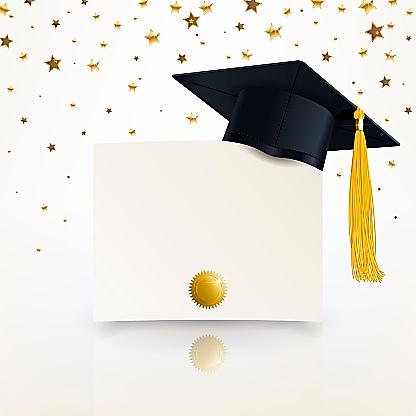 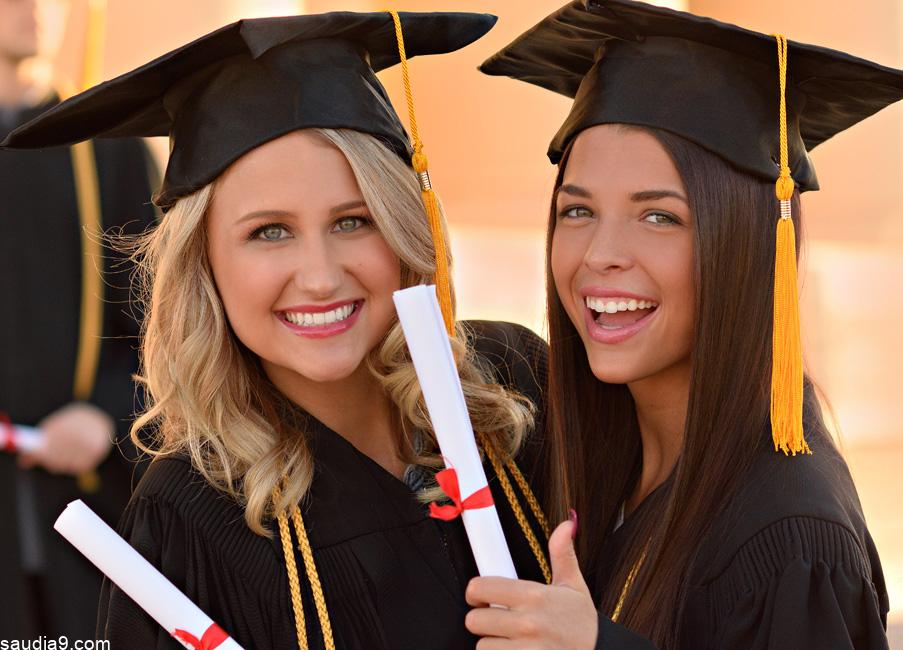 بيت بنات مريم
 بالأزاريطة
مريم إبراهيم
دبلوم المعهد الفنى التجارى
         جامعة الأسكندرية
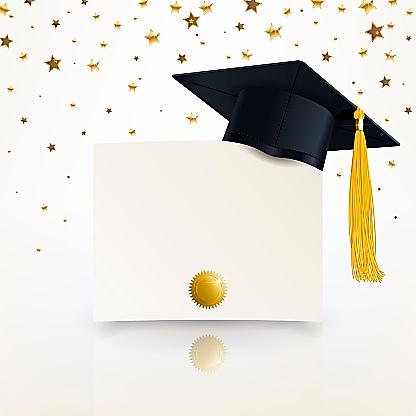 فيبروينا ملاك
 بكالوريوس طب بشرى
         جامعة الأسكندرية
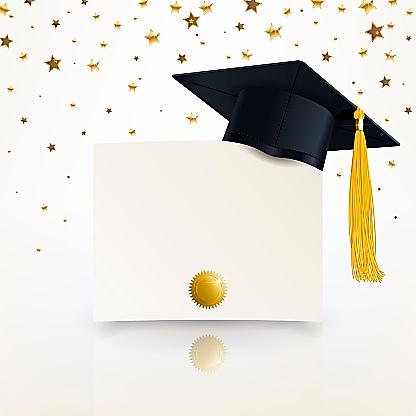 كرمينا فهمى
 بكالوريوس طب بشرى
         جامعة الأسكندرية
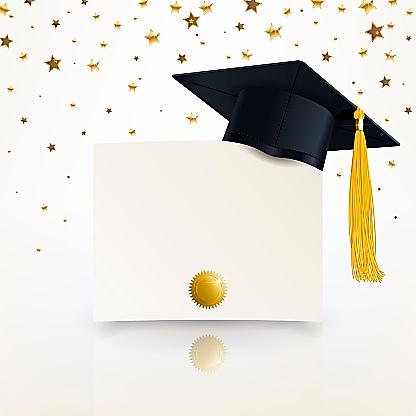 مارى جرجس
  بكالوريوس طب بشرى
         جامعة الأسكندرية
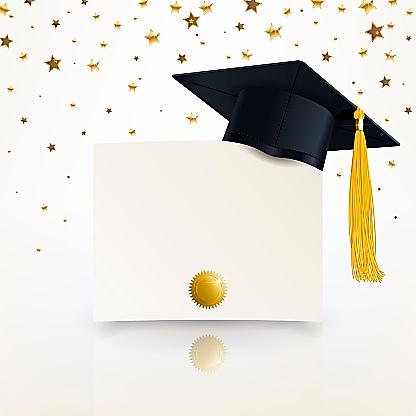 أنا سيمون عفيفى
  بكالوريوس تجارة E
         جامعة الأسكندرية
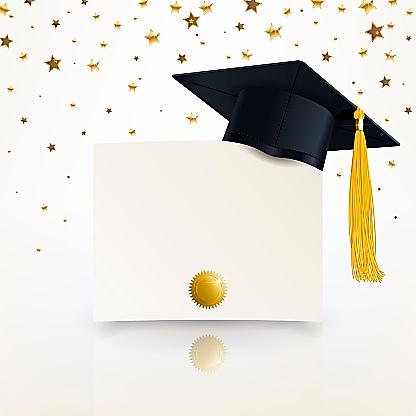 سامية جمال شلبى
  بكالوريوس زراعة
         جامعة الأسكندرية
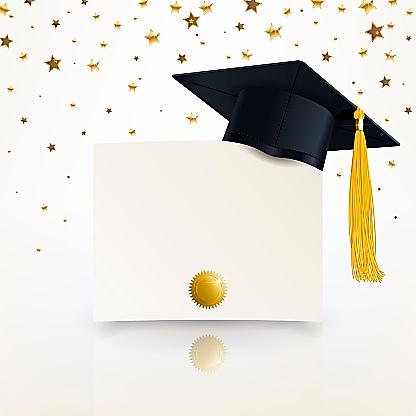 ملكه أسعد يوسف
  بكالوريوس سياحةوفنادق
         جامعة الأسكندرية
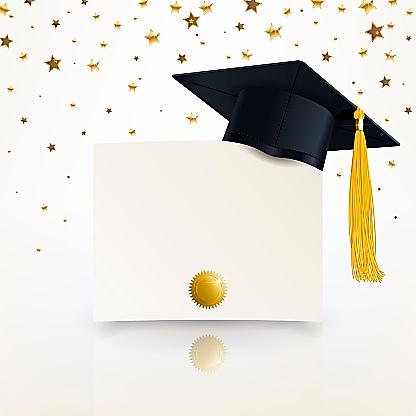 ميرنا هندى فهيم
  بكالوريوس طب بشرى
         جامعة الأسكندرية
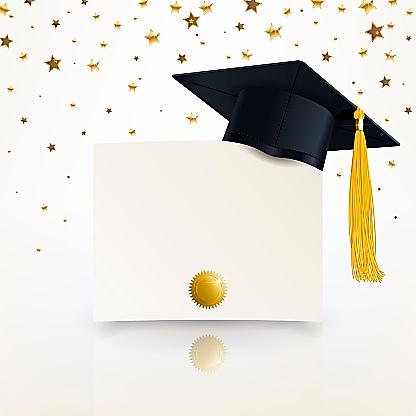 مارينا نادى نخلة
  بكالوريوس طب بشرى
         جامعة الأسكندرية
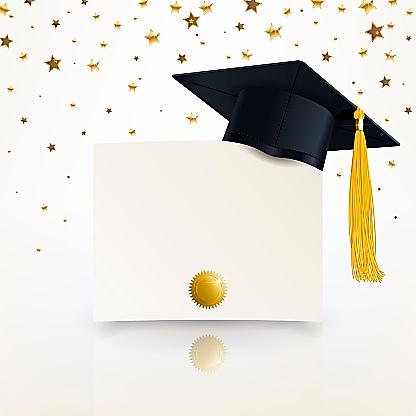 مريم زغلول تقى
     ليسانس حقوق
         جامعة الأسكندرية
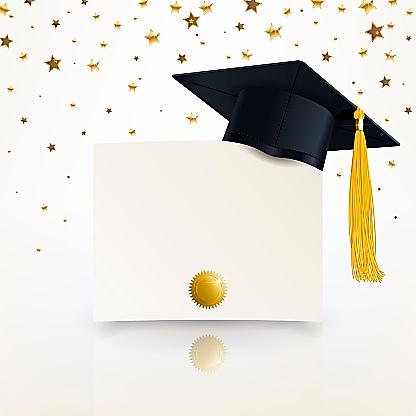 ميرنا ملاك صبحى
     ليسانس حقوق
         جامعة الأسكندرية
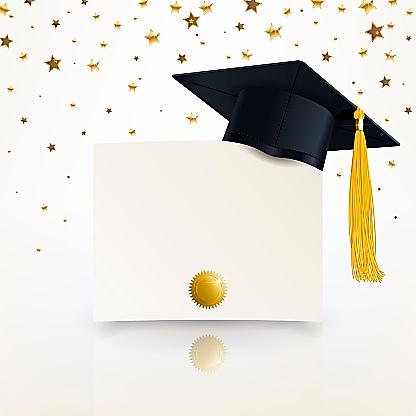 شيرى إيهاب
  بكالوريوس طب بشرى
         جامعة الأسكندرية
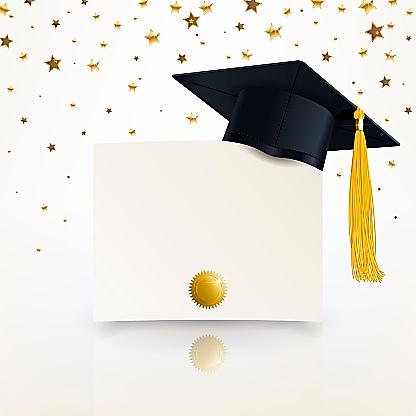 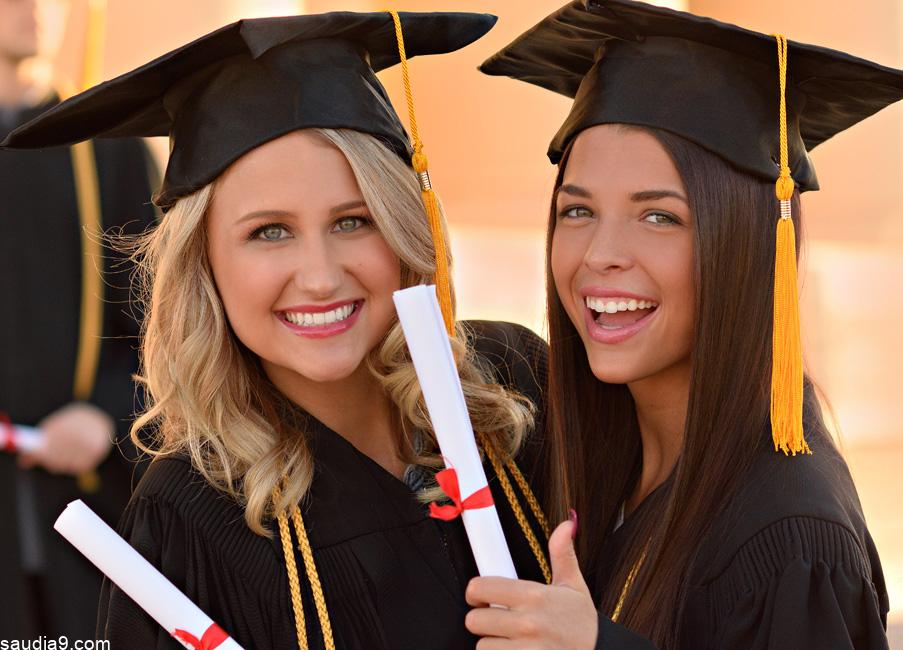 كاترين سامح
        ماجستير علوم
         جامعة الأسكندرية
بيت أبونا بيشوى كامل سبورتنج
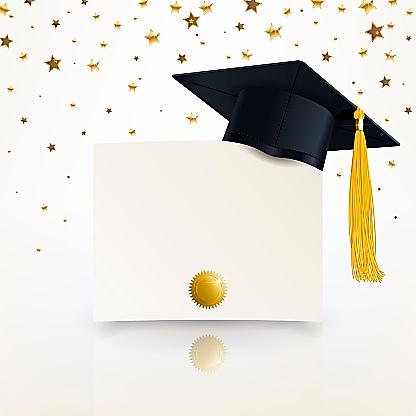 دميانه فتح الله
بكالوريوس تربية طفولة
               جامعة الأسكندرية
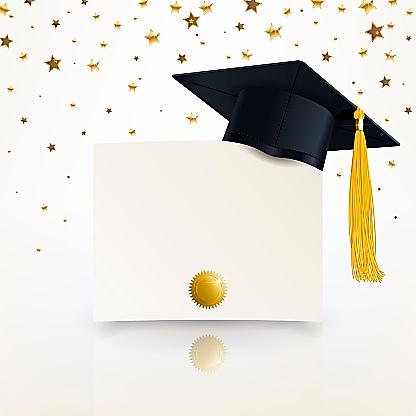 كرستين أمير لبيب
بكالوريوس فنون جميلة
         جامعة الأسكندرية
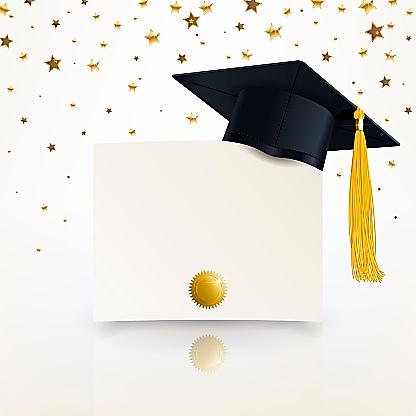 مارينا منير لبيب
بكالوريوس طب بشرى
         جامعة الأسكندرية
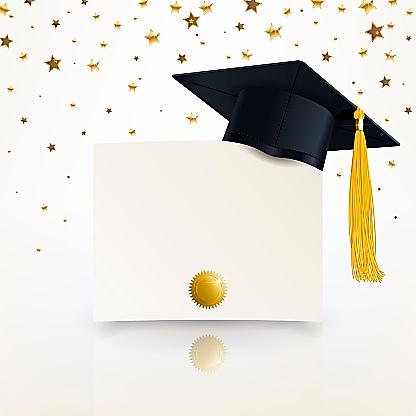 مريم مجدى فانوس
   إمتياز طب بشرى
         جامعة الأسكندرية
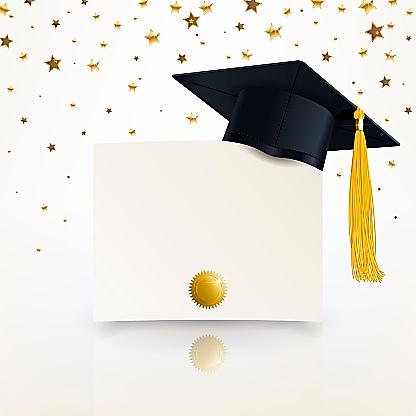 رفقة سامى سعد
دبلوم معهد فنى صناعى
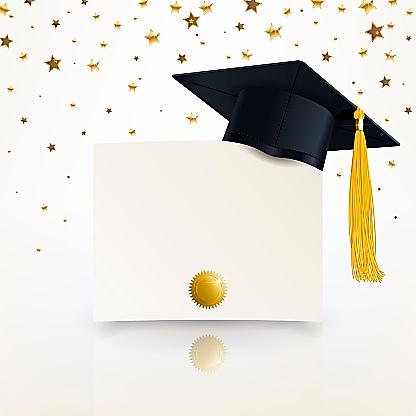 نفين وجدى فكرى 
دبلوم معهد فنى صناعى
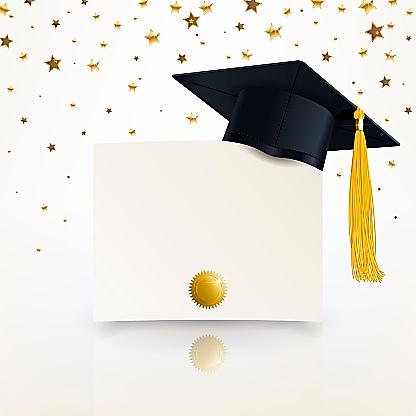 ساره ملاك لمعى
دبلوم معهد فنى صناعى
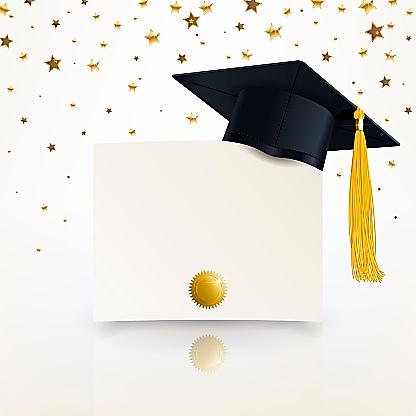 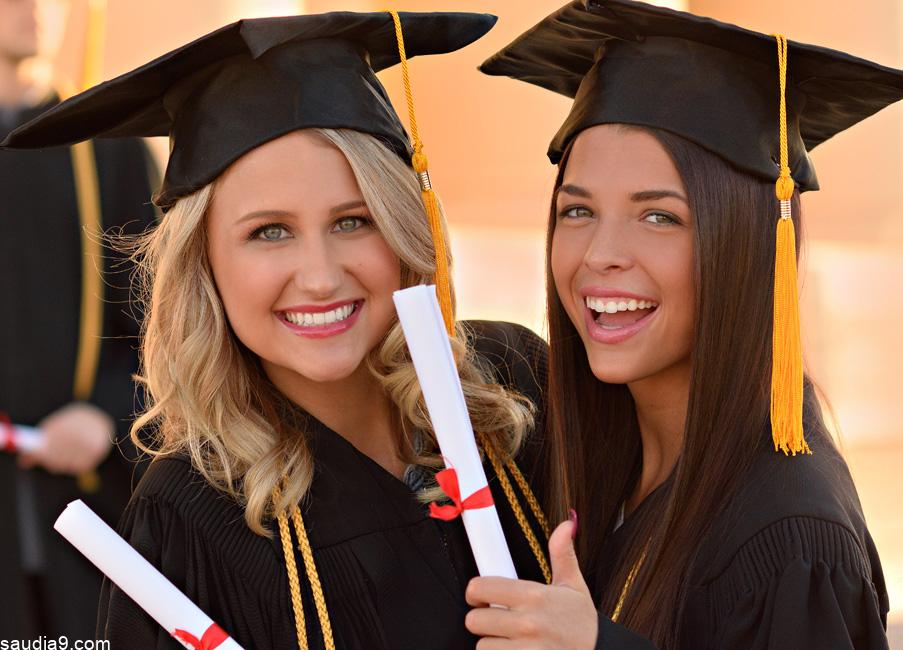 كاترين سامح
        ماجستير علوم
         جامعة الأسكندرية
بيت القديسة دميانة 
جناكليس
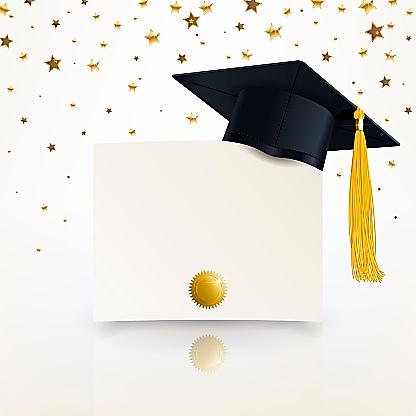 مارى سمير جوده
بكالوريوس نظم ومعلومات إدارية
  المعهد العالى للسياحة والفنادق
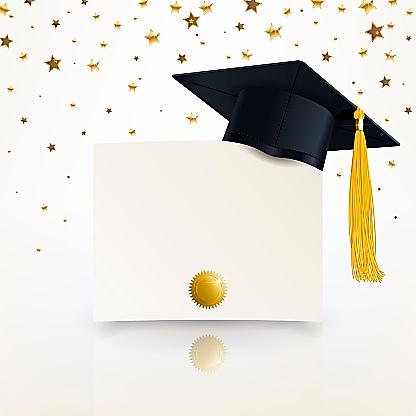 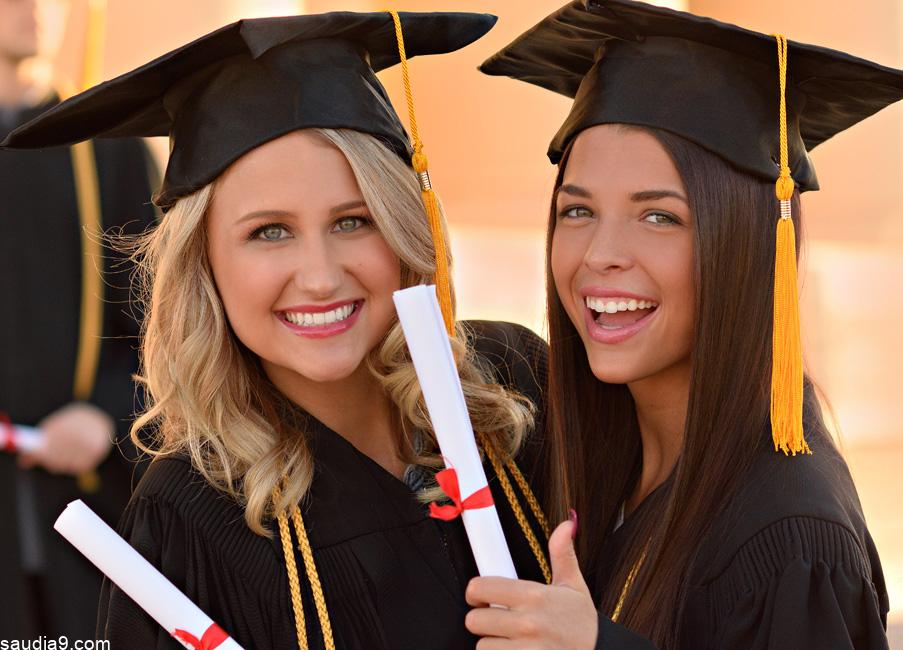 كاترين سامح
        ماجستير علوم
         جامعة الأسكندرية
المدينة الجامعية
سموحة
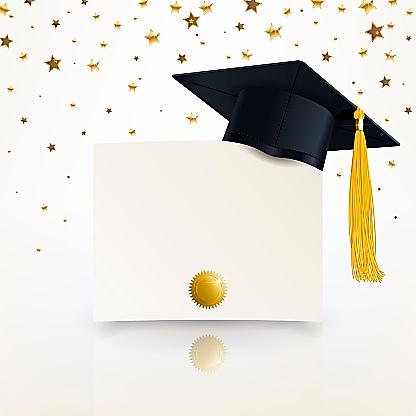 جورج سمير نبيه
بكالوريوس الهندسة الميكانيكية
         جامعة الأسكندرية
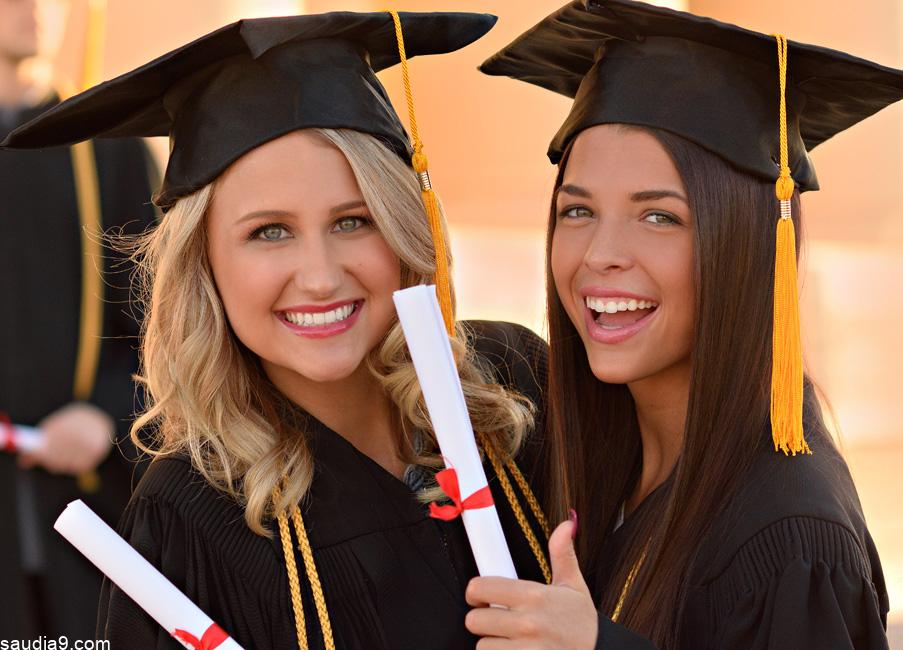 كاترين سامح
        ماجستير علوم
         جامعة الأسكندرية
بيت القديسة دميانه - سموحة
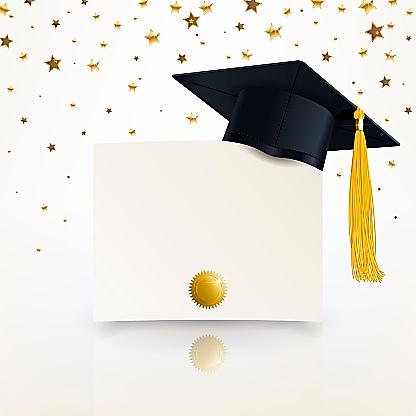 ريمان رفعت لمعى
بكالوريوس فنون جميلة
       جامعة الأسكندرية
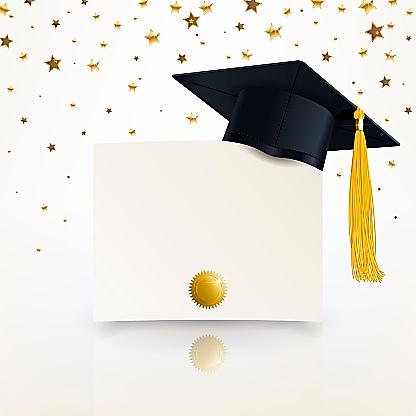 مريم ماهر عادل
بكالوريوس صيدلة 
       جامعة الأسكندرية
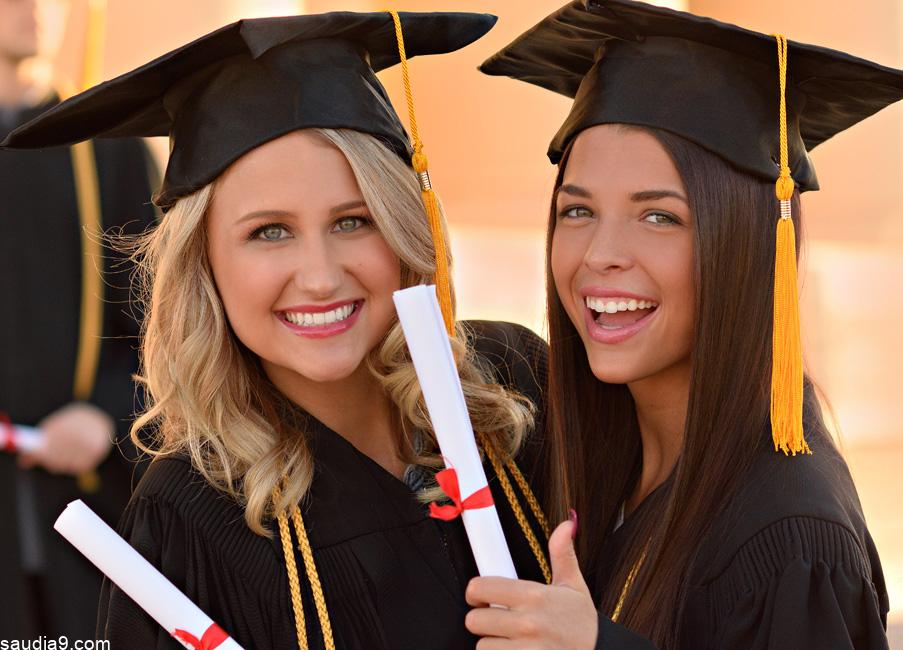 بيت 
التوفيق والثبات
كاترين سامح
        ماجستير علوم
         جامعة الأسكندرية
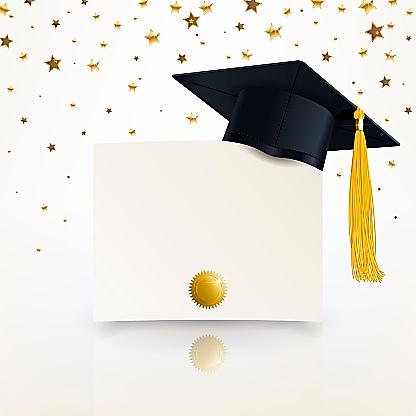 دميانه شكري فهمى
    بكالوريوس علوم 
         جامعة الأسكندرية
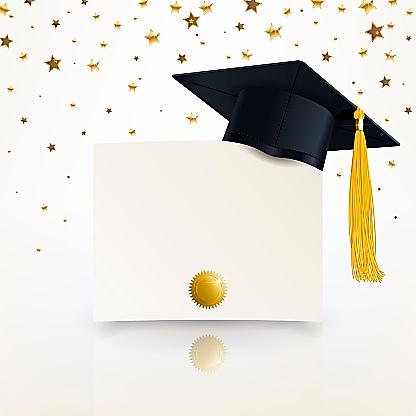 ماريا البدرى فخرى
       بكالوريوس هندسة 
            جامعة الأسكندرية
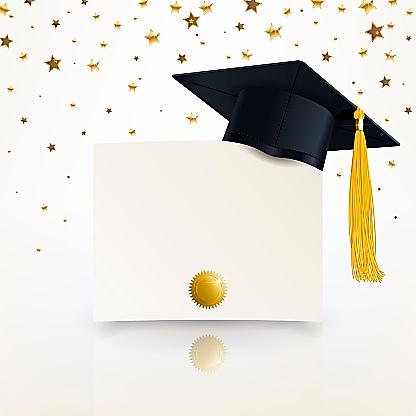 مريم صبرى جبرة
  دبلوم المعهد الفني التجارى
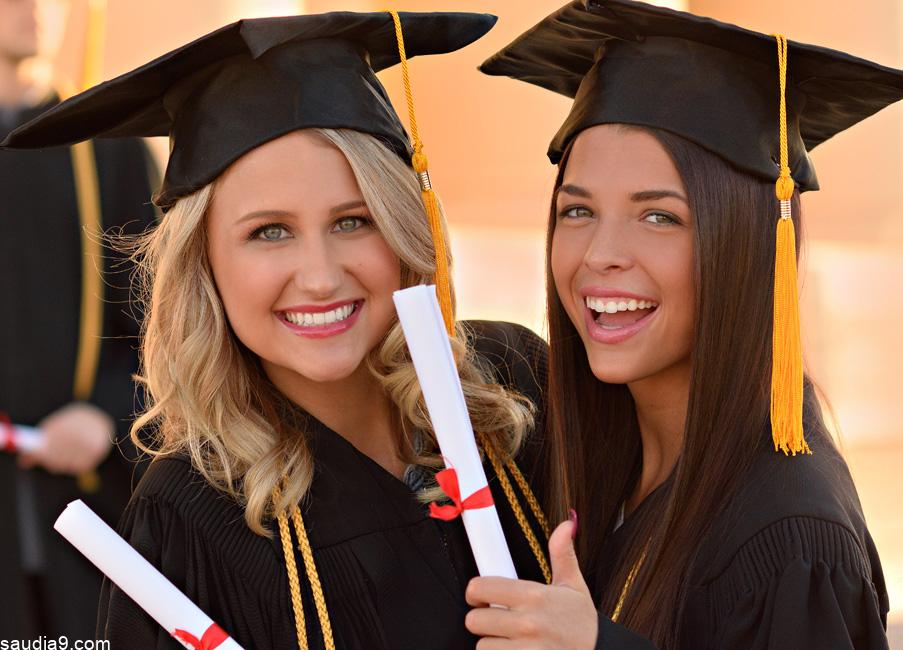 بيت 
مارمينا فلمنج
كاترين سامح
        ماجستير علوم
         جامعة الأسكندرية
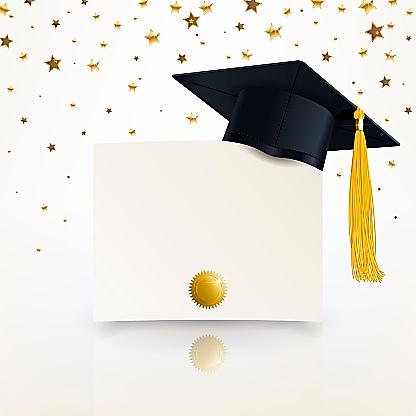 مريم يعقوب بشير
         بكالوريوس صيدلة
            جامعة الأسكندرية
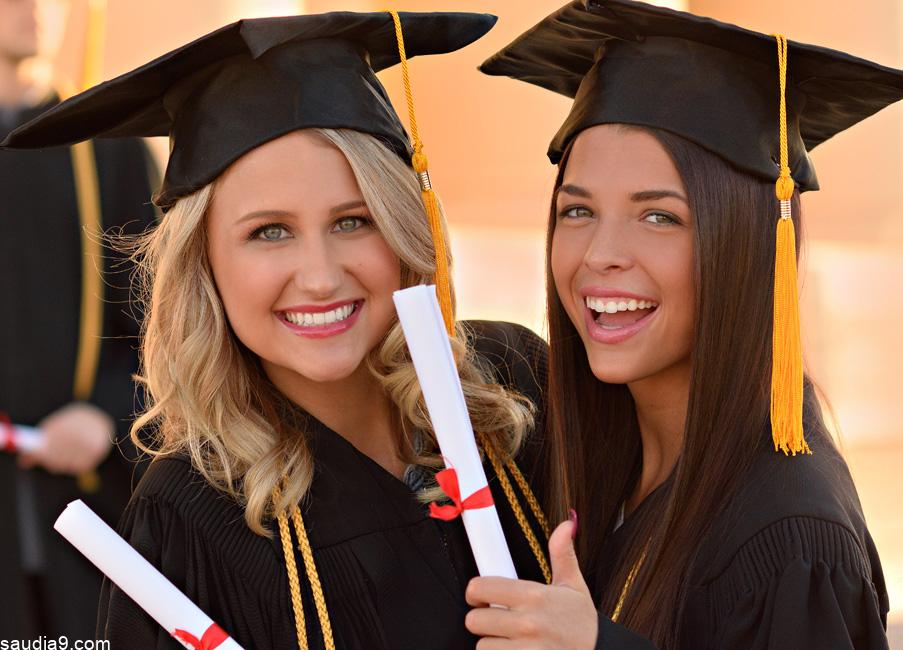 بيت 
سان مارك
كاترين سامح
        ماجستير علوم
         جامعة الأسكندرية
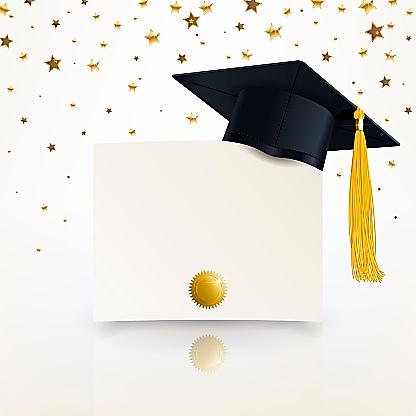 أيمن صلاح وهيب
        بكالوريوس تجارة
       جامعة الأسكندرية
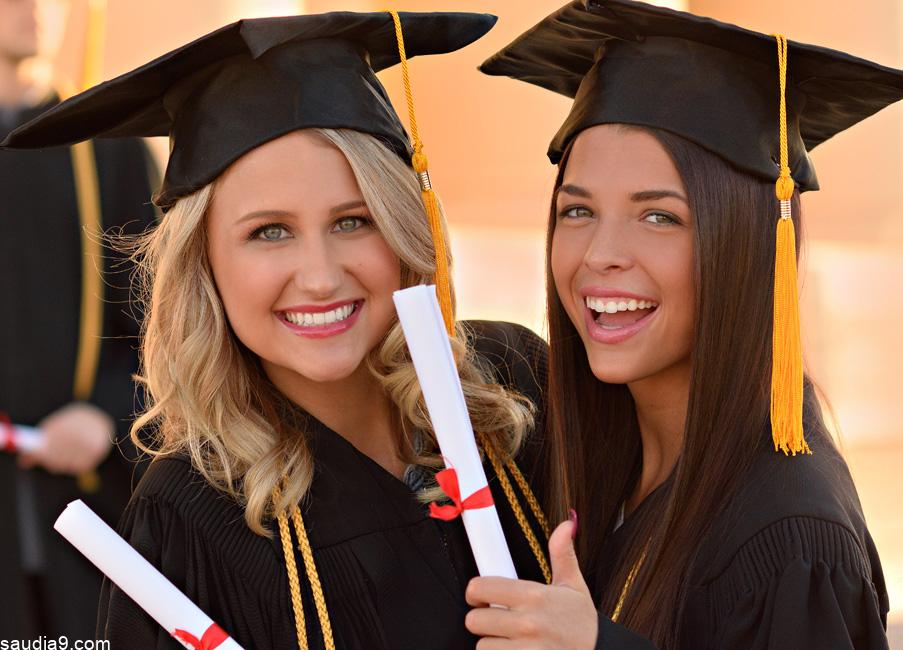 بيت 
الأنبا إبرام-الإبراهيمية
كاترين سامح
        ماجستير علوم
         جامعة الأسكندرية
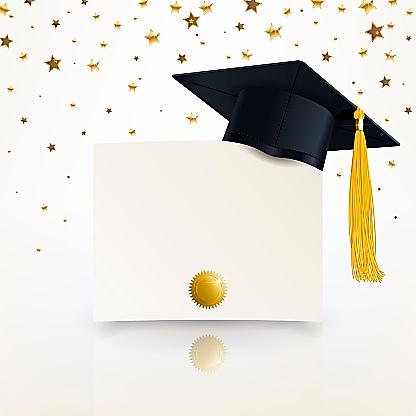 ميريام أيمن
        بكالوريوس صيدله
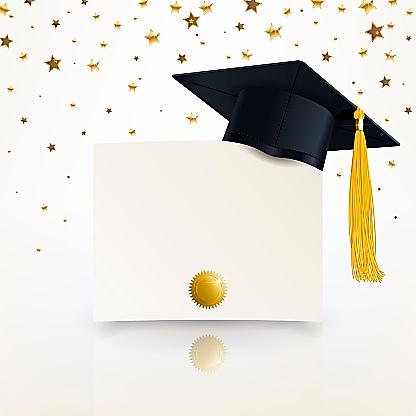 كرستينا أديب
        بكالوريوس هندسة
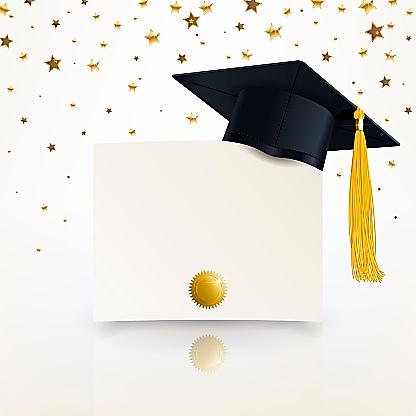 كرستين وحيد
        بكالوريوس هندسة
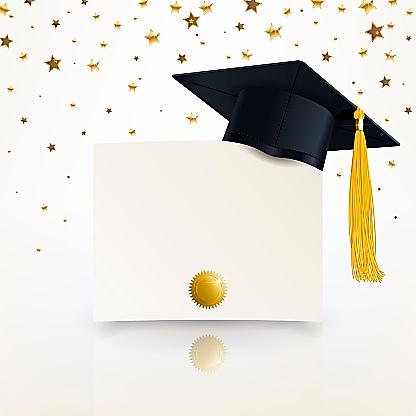 إيلاريا أشرف
        بكالوريوس طب
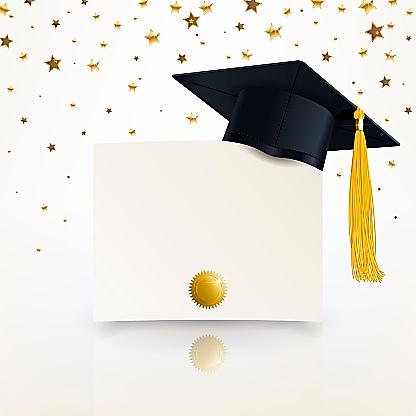 بتول إبراهيم
        بكالوريوس صيدله
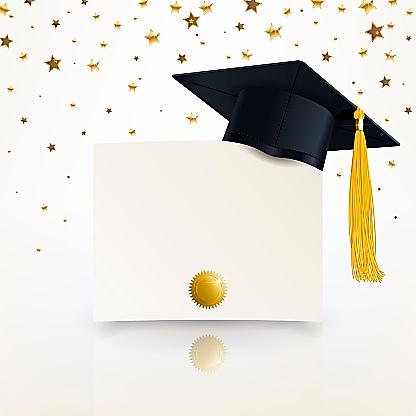 مادونا كمال
        بكالوريوس طب
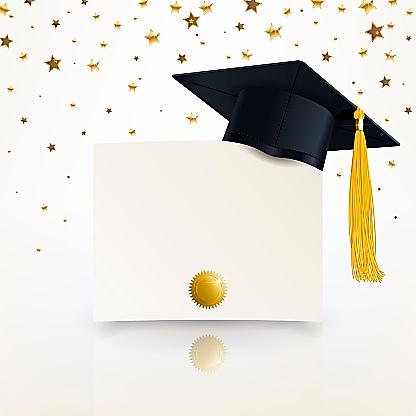 نرمين ميلاد
        بكالوريوس صيدله